یهوه یایرا، کرده مهیا
یهوه یایرا، کرده مهیافیض او کافیست مرا، مرا، مرایهوه یایرا، کرده مهیافیض او کافیست مرا
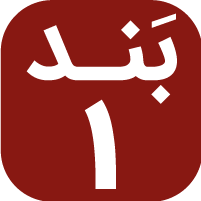 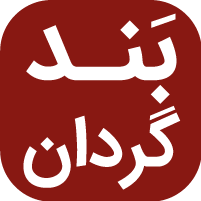 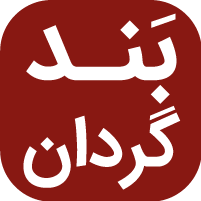 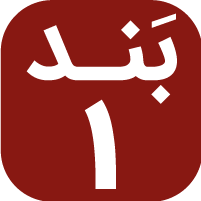 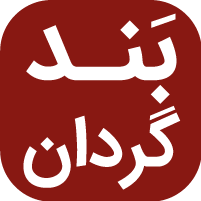 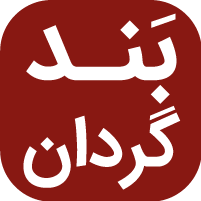 یهوه یایرا، کرده مهیافیض او کافیست مرا، مرا، مرایهوه یایرا، کرده مهیافیض او کافیست مرا
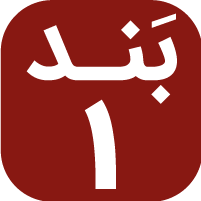 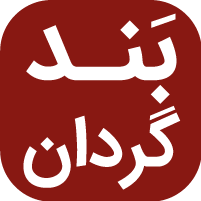 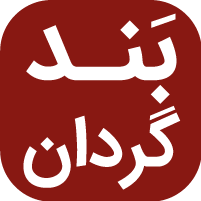 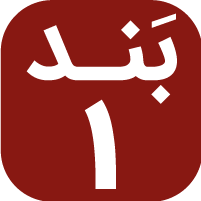 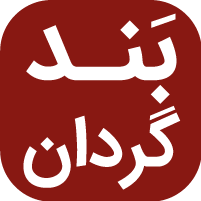 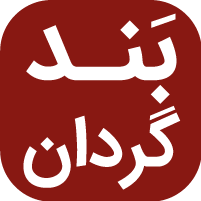 تمام نیازهایم رارفع نموده بر طبق جلالشفرشته خدا قوت می‌بخشدیهوه یایرا قوت است مرا، مرا، مرایهوه یایرا قوت است مرا
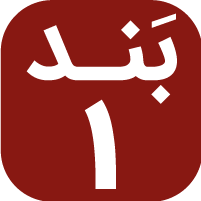 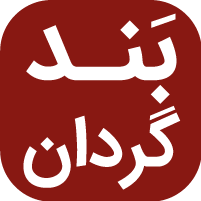 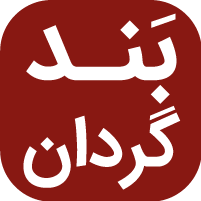 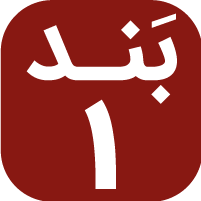 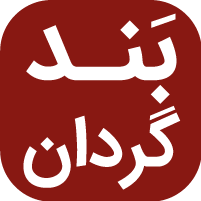 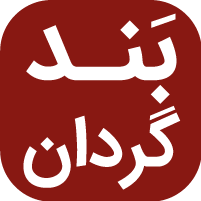 یهوه یایرا، کرده مهیافیض او کافیست مرا، مرا، مرایهوه یایرا، کرده مهیافیض او کافیست مرا
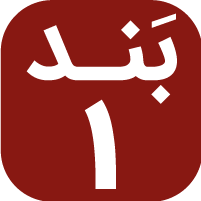 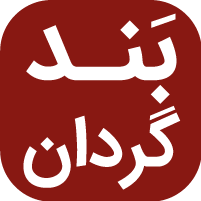 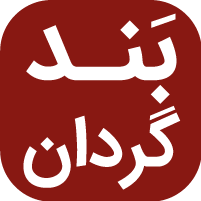 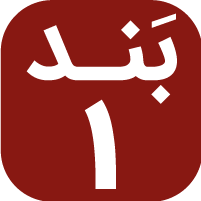 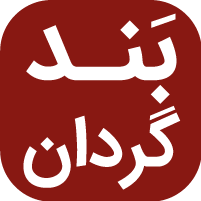 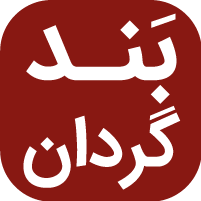 یهوه یایرا، کرده مهیافیض او کافیست مرا، مرا، مرایهوه یایرا، کرده مهیافیض او کافیست مرا
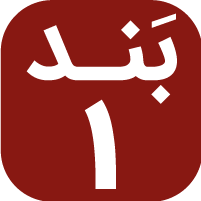 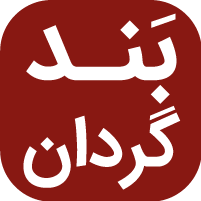 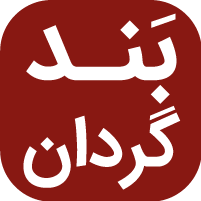 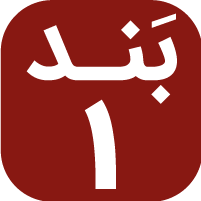 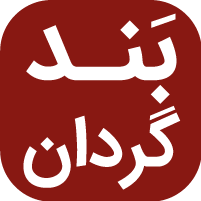 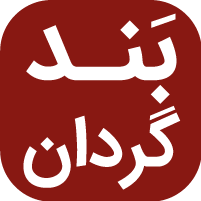 تمام نیازهایم رارفع نموده بر طبق جلالشفرشته خدا قوت می‌بخشدیهوه یایرا قوت است مرا، مرا، مرایهوه یایرا قوت است مرا
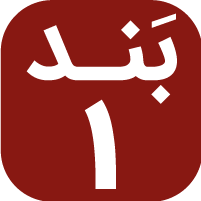 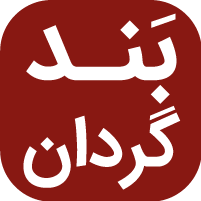 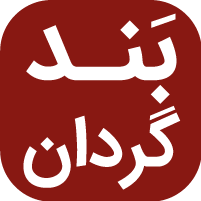 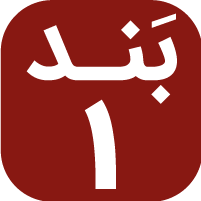 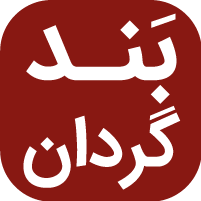 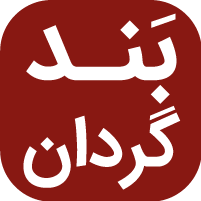